VerantwortungEiner der WAVE-Werte
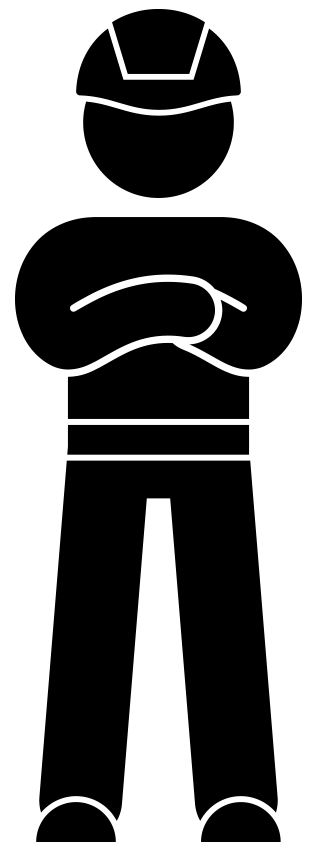 Toolbox „Verantwortung” WAVE-Wert
Hintergrund
In den kommenden Jahren werden wir die WAVE-Werte in den Vordergrund stellen. Die WAVE-Werte stellen das von VolkerWessels gewünschte Sicherheitsverhalten dar. Wir sind davon überzeugt, dass wir gemeinsam Unfälle verhindern können, wenn wir uns mit den WAVE-Werten besser vertraut machen.
Diese Toolbox befasst sich mit dem WAVE-Wert: Verantwortung. Verantwortung für die eigene Sicherheit und die Sicherheit der Kollegen zu übernehmen, erfordert Führung. 
Die Toolbox regt Sie dazu an, darüber nachzudenken, wie Sie Verantwortung übernehmen können.
3
Verantwortung ist einer der WAVE-Werte
Themen
Die WAVE-Wert „Verantwortung” Animation 
Im Dialog
Wie übernehmen Sie Verantwortung?
4
Verantwortung ist einer der WAVE-Werte
WAVE-Wert Verantwortung
5
Verantwortung ist einer der WAVE-Werte
Im Dialog
Was bedeutet es für Sie, Verantwortung zu übernehmen?
Wo hört Ihre Verantwortung auf?
Wann haben Sie das letzte Mal Verantwortung für Sicherheit übernommen? Warum haben Sie das getan?
6
Verantwortung ist einer der WAVE-Werte
[Speaker Notes: https://youtu.be/y0UD-hAbVok]
Wie übernehmen Sie Verantwortung?
Sehen Sie sich das Video an, in dem Kollegen erklären, wie sie Verantwortung übernehmen. 
Überlegen Sie sich eine Maßnahme, die Sie diese Woche ergreifen können, um Verantwortung zu übernehmen. Teilen Sie diese mit der Gruppe.
7
Verantwortung ist einer der WAVE-Werte
Vielen Dank für Ihre Aufmerksamkeit!
veiligheid@volkerwessels.com
8
Verantwortung ist einer der WAVE-Werte